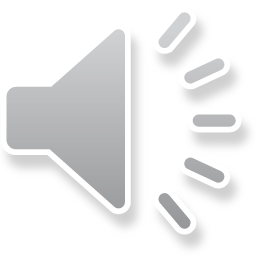 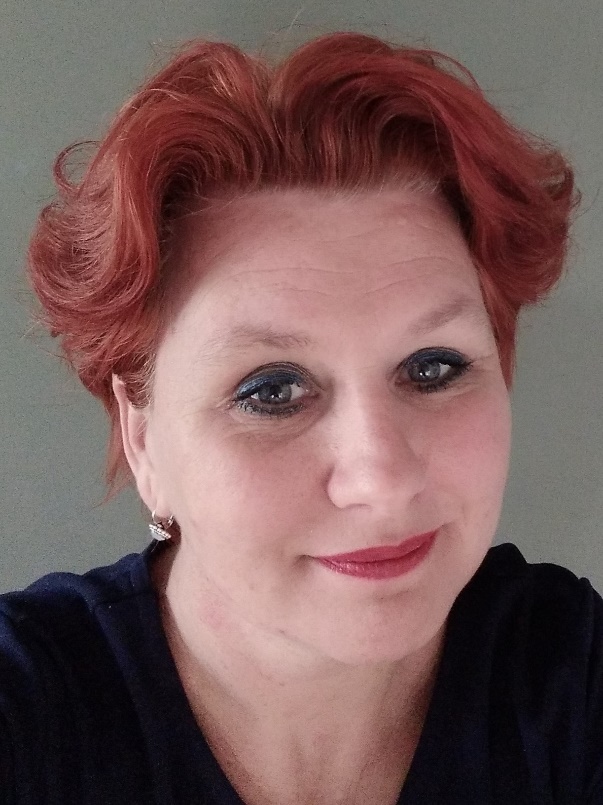 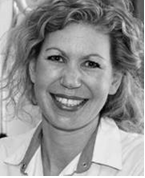 Marleen van der Ven
Merel van der Mee
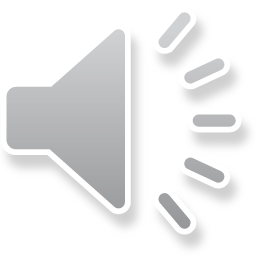 Gezondheid en huidconditie voor de operatie
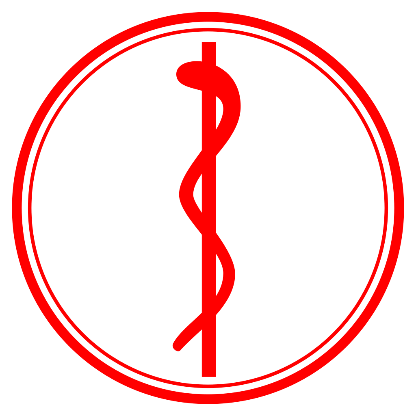 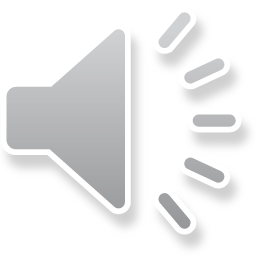 Orthopedieconsulenten
Bereikbaar van maandag tot en met vrijdag 
van 8.30 uur tot 12.00 uur
Telefonisch: 0485-476330: vraag naar de consulent
Mail: orthopedieconsulent@viasana.nl
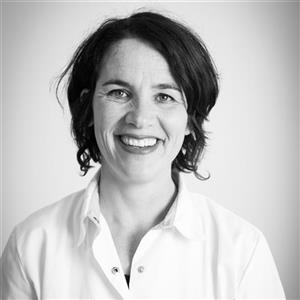 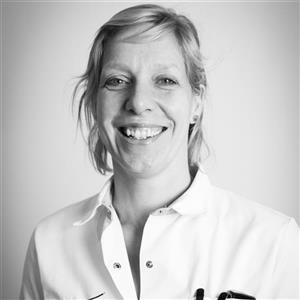 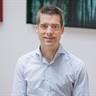 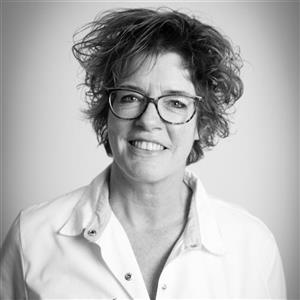 Marloeke Jans
Marian Eerden
Angela Jacobs
Mario Hermens
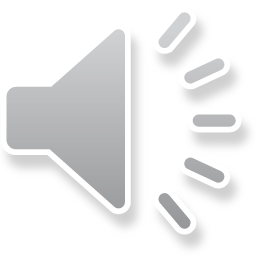 Uw verblijf bij ViaSana
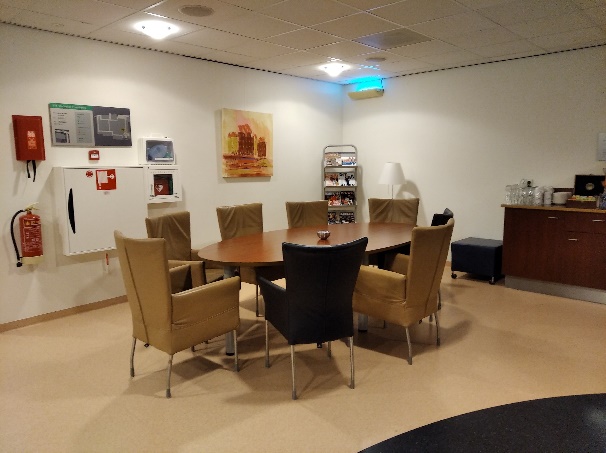 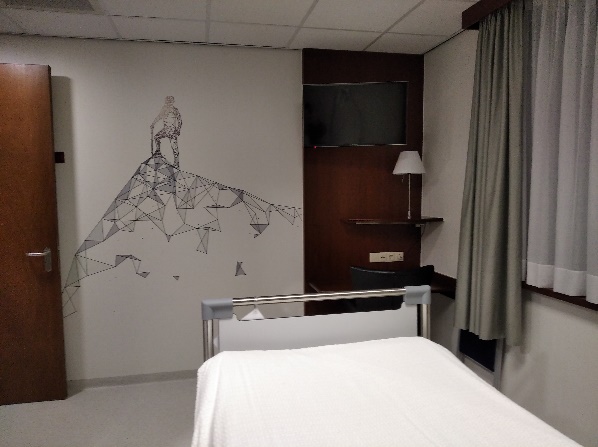 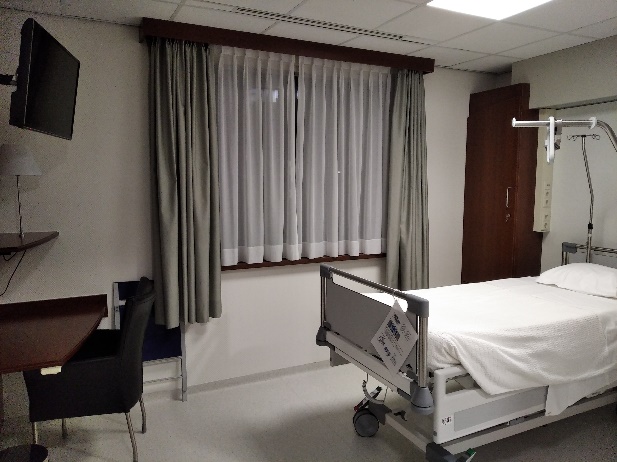 Boodschappenlijstje
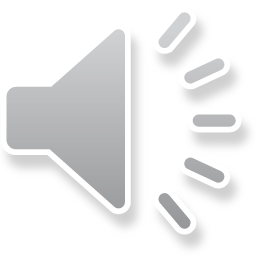 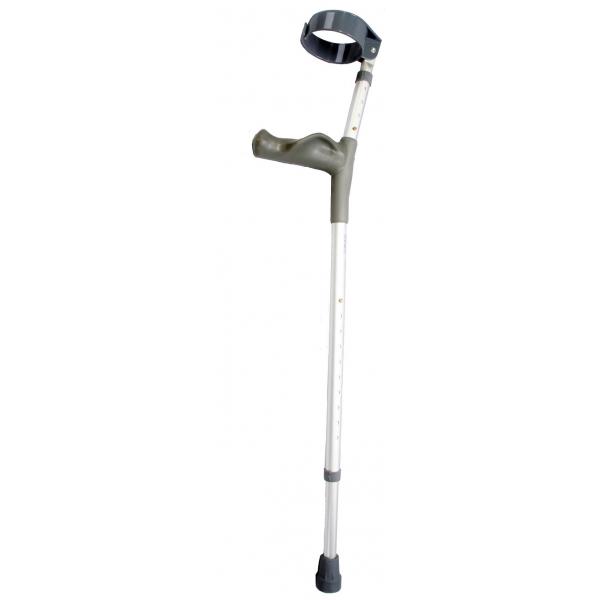 Recept ophalen bij de apotheek:
Nadroparine/Fraxiparine (trombosespuitjes)
Chloorhexidine/Hibiscrub (zeepoplossing)
Mupirocine/Bactroban ( neuszalf)
Paracetamol 500 mg tabletten zonder toevoeging 112 stuks
Coldpack 10 x 20 cm of groter
Krukken of rollator
Hometrainer
Zo nodig thuiszorg
Praktisch en comfortabel thuis
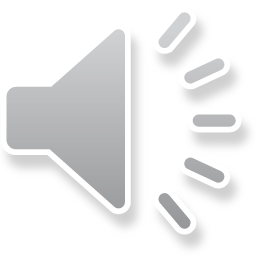 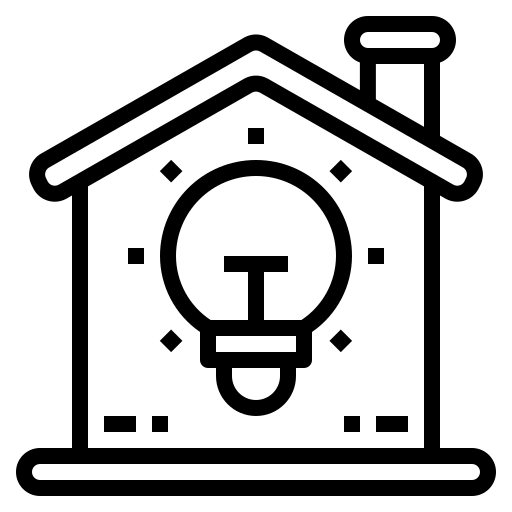 Één dag voor de operatie
Telefonisch bericht tussen 9.00 uur  en 16.00 uur
Wij bellen met een anoniem nummer

Opnametijd om 7.00 uur: operatie tussen 08.15 uur en 11.30 uur
Opnametijd om 9.30 uur: operatie tussen 12.00 uur en 14.30 uur
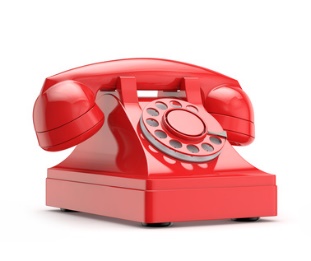 Ik ga naar ViaSana en neem mee
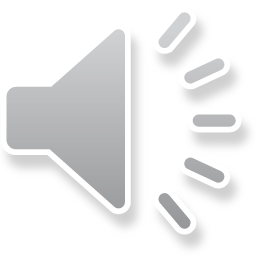 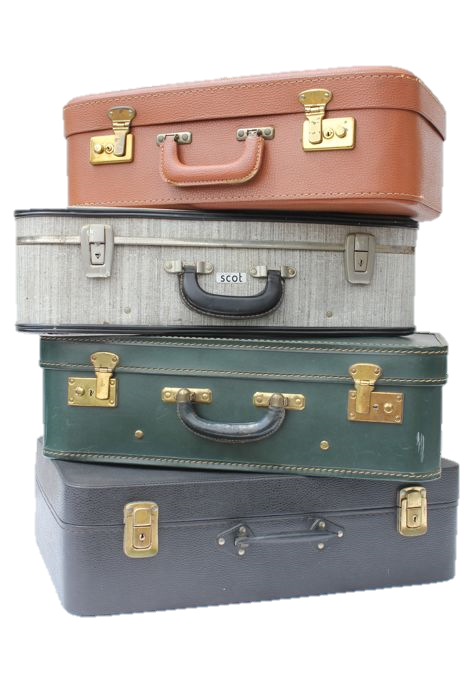 Dag van de opname
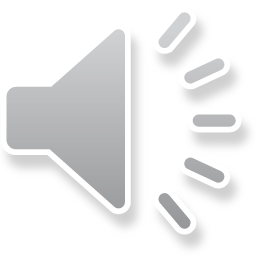 Binnenkomst via ingang Oost
Ontvangst en opname op de verpleegafdeling
Partner / mantelzorger
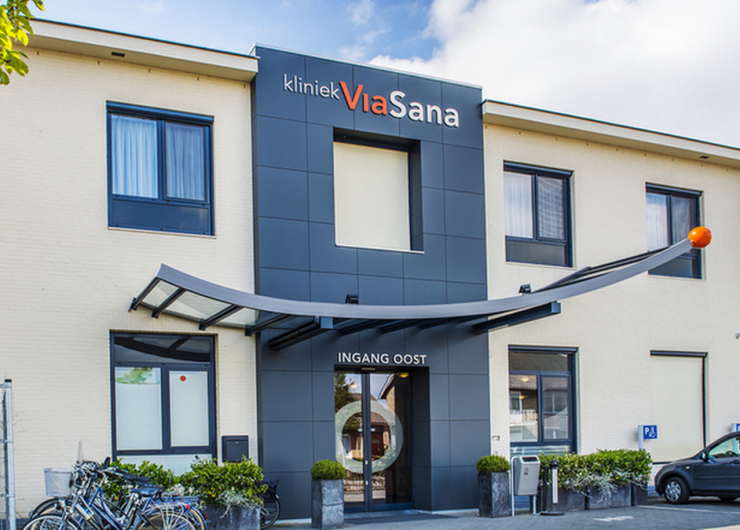 Verkoeverkamer
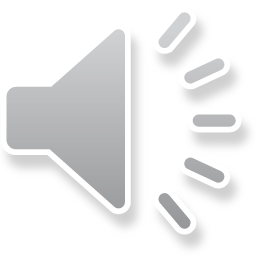 Operatie heup
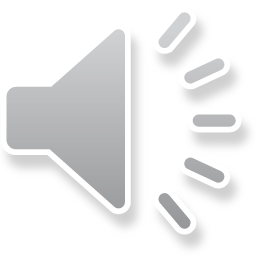 Voorbereiding op de verkoeverkamer
Operatie: https://youtu.be/bwv7JoKkS3A
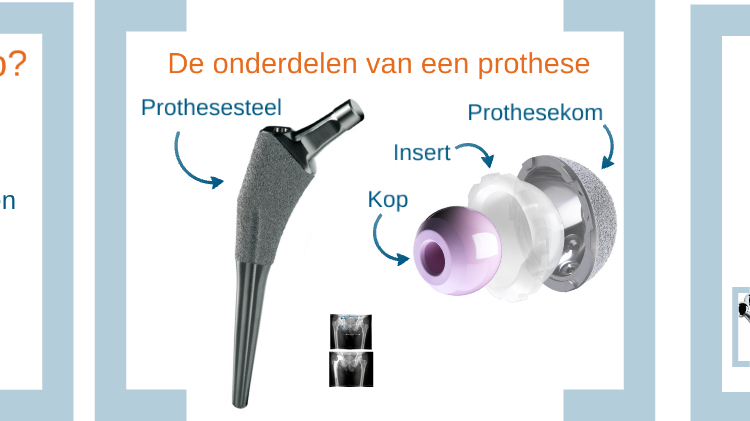 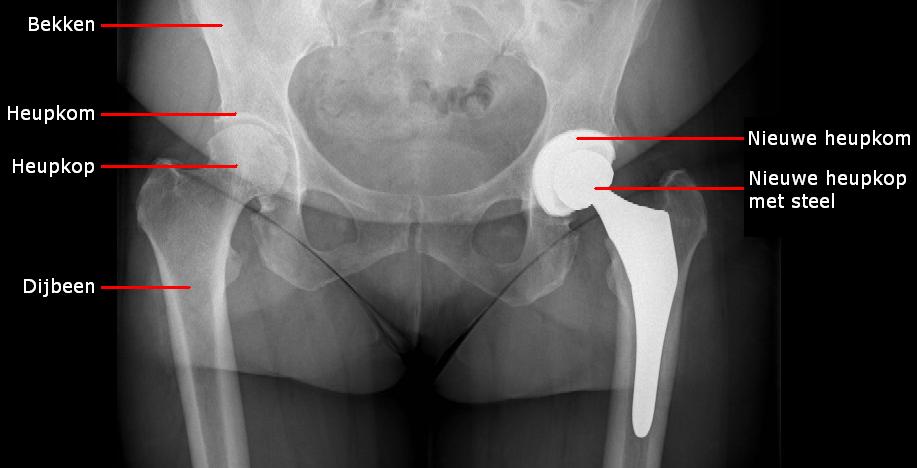 Operatie knie
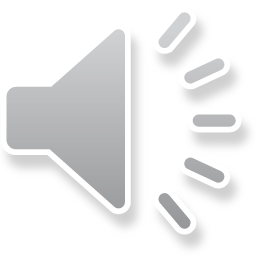 Voorbereiding op de verkoeverkamer
Operatie: https://youtu.be/ttqp6qUqNK8
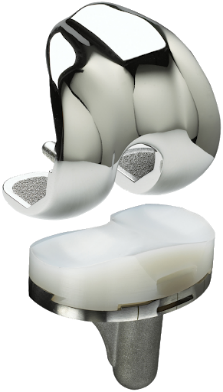 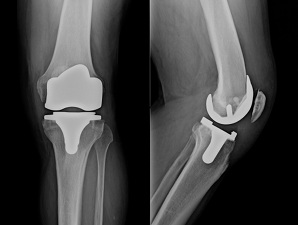 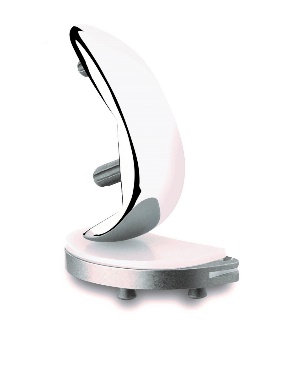 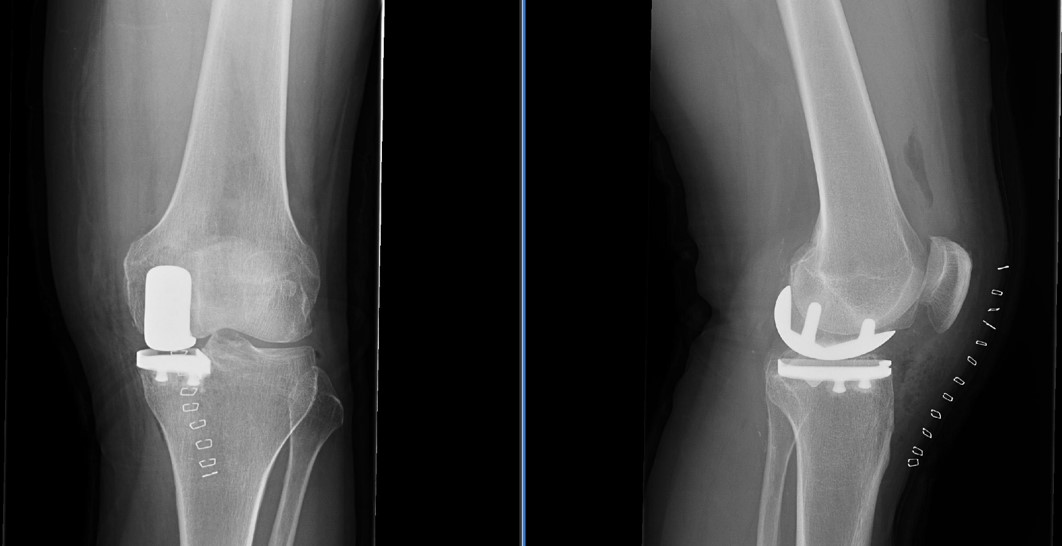 Halve knieprothese
Totale knieprothese
Terug op de verpleegafdeling
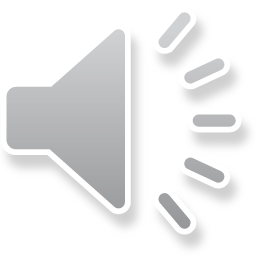 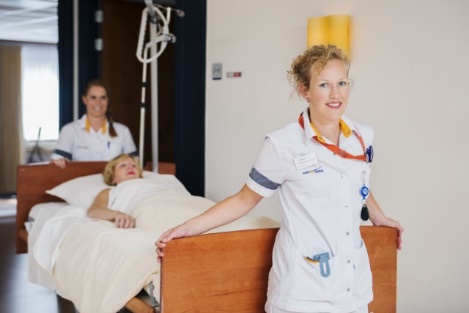 Pijnstilling
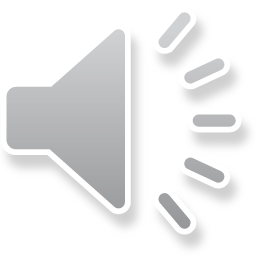 Standaard medicatie
Extra medicatie
Recept bij ontslag
Overige middelen
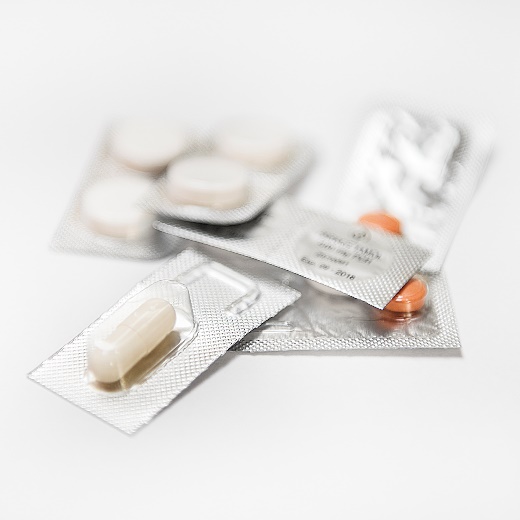 Wondzorg heup
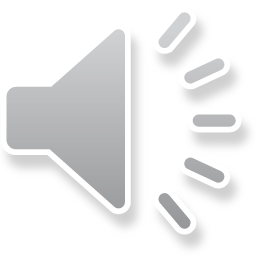 Pleister
Douchen
Lekkage
Hechtingen
Tekenen van infectie
Luxatie
Wondzorg knie
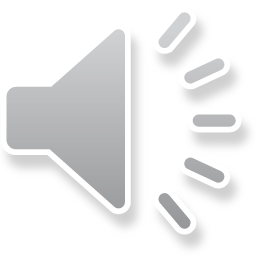 Pleister
Douchen
Lekkage
Hechtingen
Tekenen van infectie
Controles
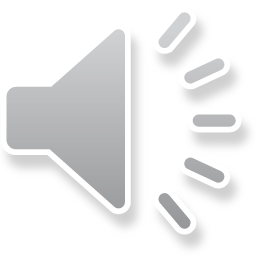 Twee weken na de operatie bij de orthopedieconsulent voor hechtingen verwijderen
Zes weken na de operatie bij de behandelend arts
Ongeveer drie maanden na de operatie groepsevaluatie (afhankelijk van de coronamaatregelen
Twaalf maanden na de operatie bij de behandelend arts en röntgenfoto
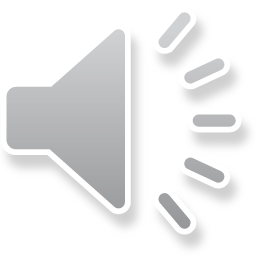 Nog even dit
Volg het pad van uw kunnen
Niet de snelweg van andermans verwachtingen
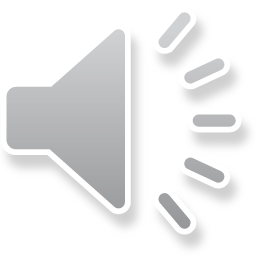 Maandag tussen 8.30 en 10.00
Telefonisch 0485- 476330, vraag naar Marleen van der Ven, voorlichting